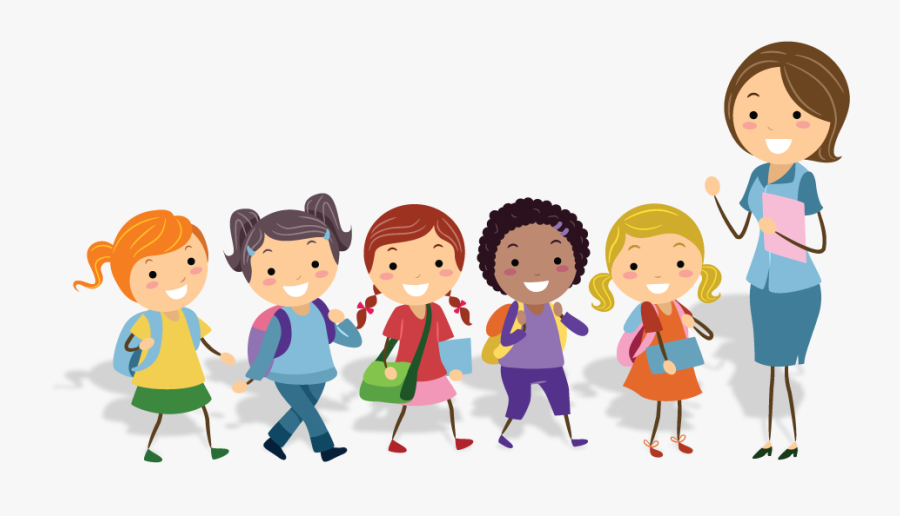 সবাইকে স্বাগতম
শিক্ষক পরিচিতি
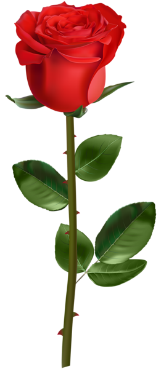 মোঃ মহসিন আলম
সহকারী শিক্ষক
ধলাপাতা সঃ প্রাঃ বিঃ
হোসেনপুর, কিশোরগঞ্জ।
পাঠ পরিচিতি
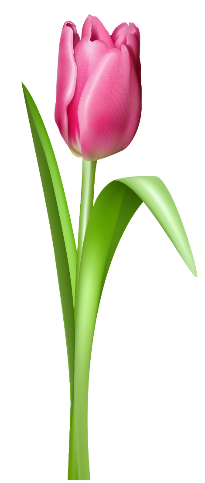 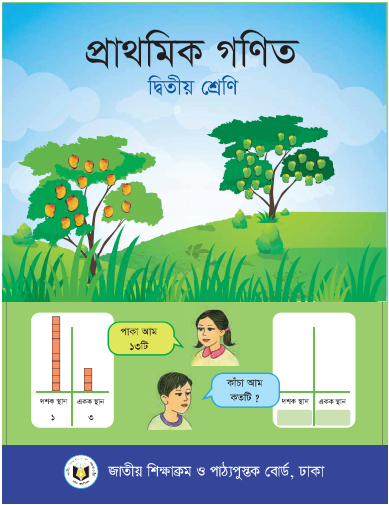 শ্রেণিঃ দ্বিতীয় 
বিষয়ঃ প্রাথমিক গণিত।
অধ্যায়ঃ ১০ 
পাঠ শিরোনামঃ জ্যামিতিক আকৃতি
পৃষ্ঠা নংঃ ৮৮
সময়ঃ ৪০ মিনিট।
চলো আমরা একটি ভিডিও দেখি।
ভিডিও সম্পর্কে আলোচনা।
ছবিগুলো মনোযোগ দিয়ে দেখ।
ছবিতে তোমরা কী দেখতে পাচ্ছ?
ছবি সম্পর্কে আলোচনা।
আজকের পাঠে আমরা জ্যামিতিক আকৃতি সম্পর্কে জানব।
শিখনফল
এই পাঠ শেষে শিক্ষার্থীরা…
২৭.2.1 চতুর্ভুজ, ত্রিভুজ ও গোলাকার জ্যামিতিক আকৃতি গুলো শনাক্ত করতে পারবে।
২৭.২.২ চতুর্ভুজ, ত্রিভুজ ও গোলাকার আকৃতিগুলো ব্যবহার করে ছবি আঁকতে পারবে।
ছবিতে তোমরা কী দেখতে পাচ্ছ?
চলো আমরা  ছবি দেখি।
ত্রিভুজ
৩টি সরলরেখা দ্বারা আবদ্ধ আকৃতিকে ত্রিভুজ বলে।
ছবিতে তোমরা কী দেখতে পাচ্ছ?
চলো আমরা আরেকটি ছবি দেখি।
চতুর্ভুজ
৪টি সরলরেখা দ্বারা আবদ্ধ আকৃতিকে চতুর্ভুজ বলে।
চলো আমরা নিচের বিন্দুগুলো ব্যবহার করে চতুর্ভুজ ও ত্রিভুজ আঁকি
চল আমরা বিভিন্ন আকৃতি ব্যবহার করে ছবি আঁকি
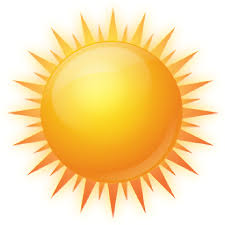 বিভিন্ন আকৃতি তৈরী করি
একক কাজ
ত্রিভুজ কাকে বলে?
চতুর্ভুজ কাকে বলে?
দলীয় কাজ
লাল দল
একটি ত্রিভুজ আঁক।
সবুজ দল
একটি চতুর্ভুজ আঁক।
নীল দল
একটি গোল আকৃতি আঁক।
মূল্যায়ন
দাগ টেনে মিল করঃ
গোল আকৃতি
ত্রিভুজ
চতুর্ভূজ
বাড়ির কাজ
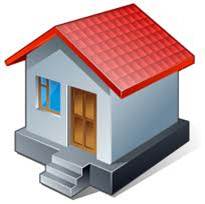 ত্রিভুজ ,চতুর্ভূজ ও গোল আকৃতি এঁকে নিয়ে আসবে।
ধন্যবাদ সবাইকে
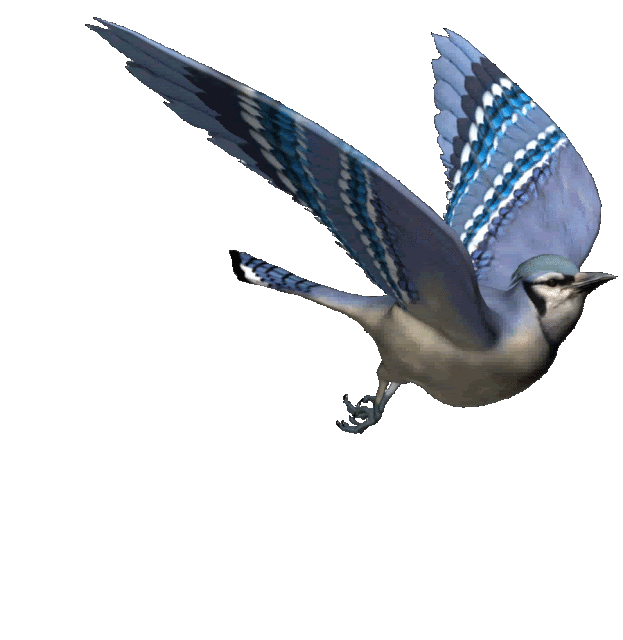